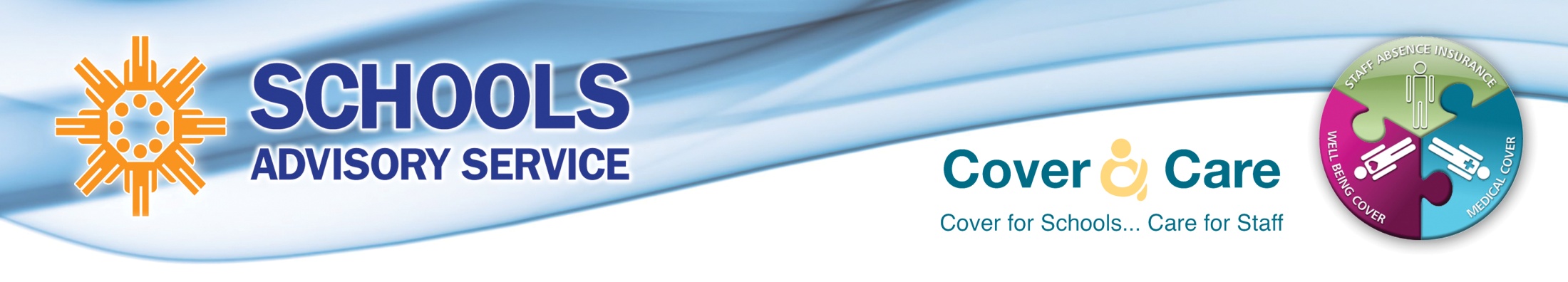 Academy Conversion
HR: Nuts, Bolts or Design?


Chris Whitmore, HR Director
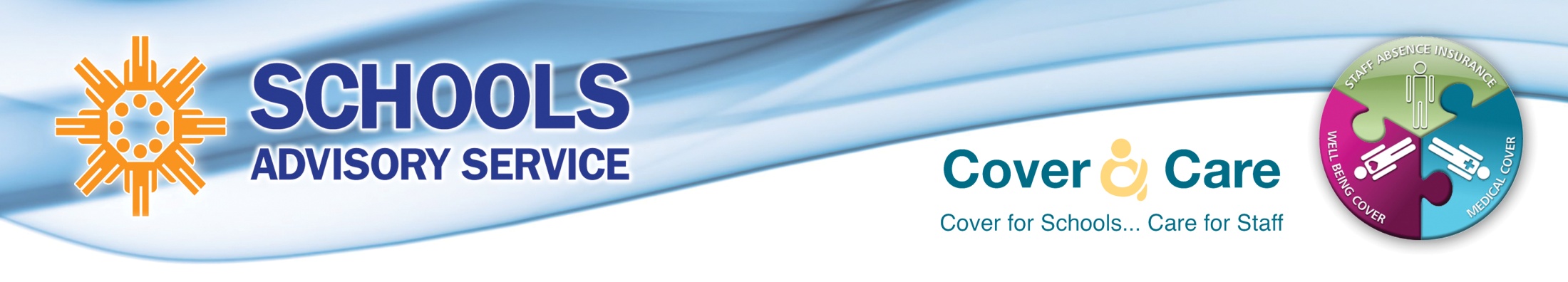 Today’s goals

The “musts”
The “nuts and bolts”
The dream of a design?
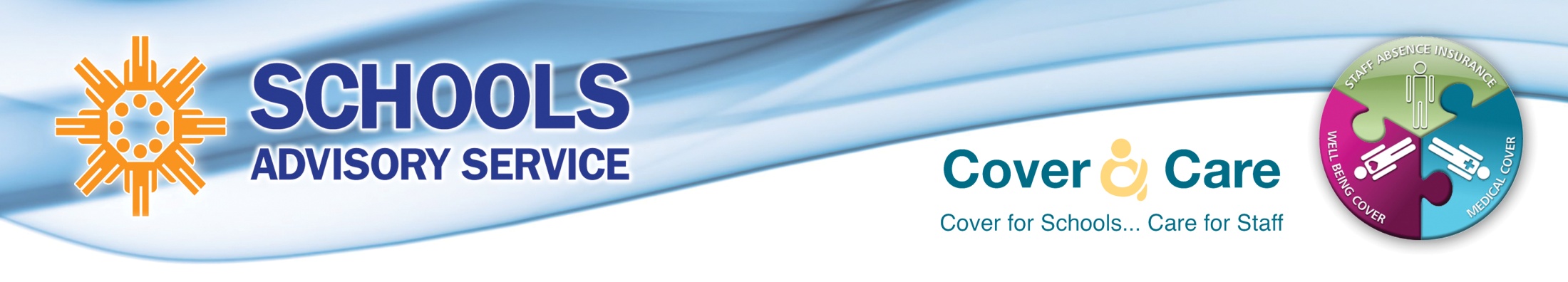 The “musts”

TUPE
Continuity vs change
Future needs assessment
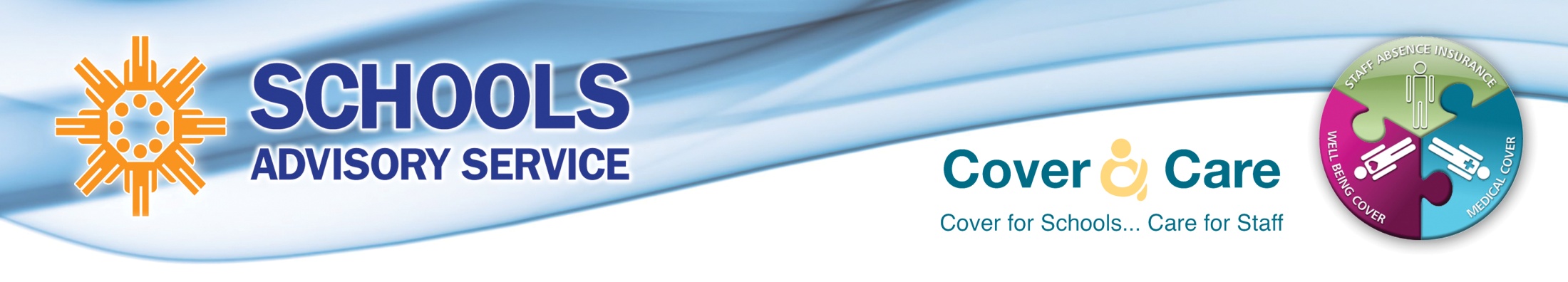 TUPE
(The Transfer of Undertakings (Protection of Employment) Regulations 2006, as amended)

Information and consultation obligations

Declaration of any proposed “measures”

Due diligence
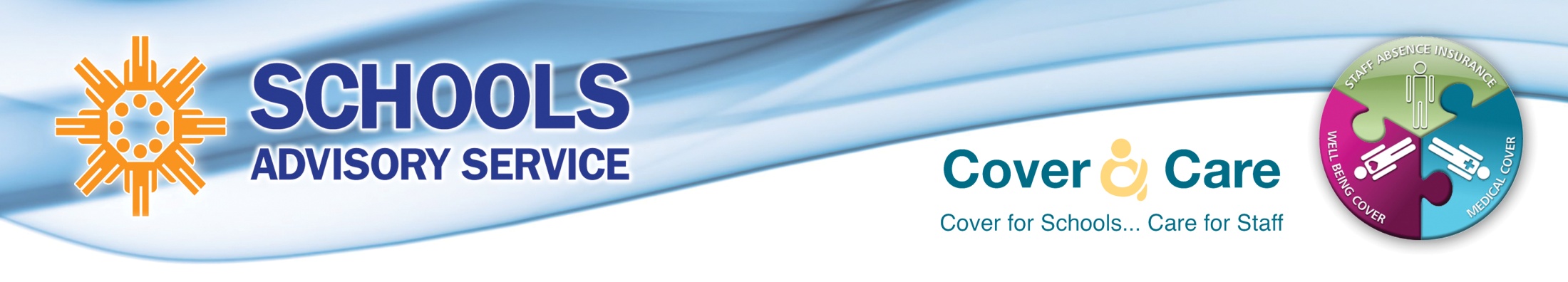 TUPE- Information and consultation obligations

Consultation period- not defined (30 days)

Who- all staff and trades unions

What- fact, and any  “legal, economic and social implications”

What- any proposed “measures”
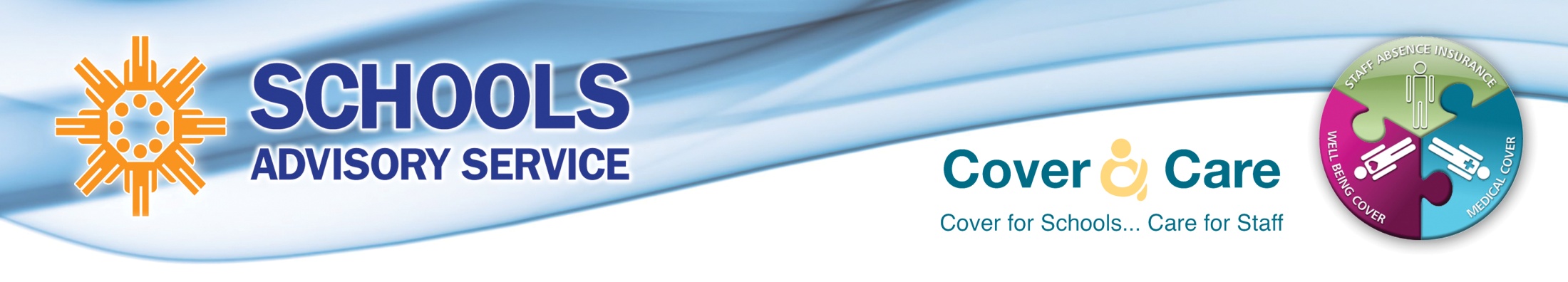 TUPE- Information and consultation obligations

Consultation- typical timeline

Launch letters, invitation to meeting
5 working days
Launch meeting
 Consultation period
30 days
Closure (meeting if necessary) 
Letters- response if consultation received
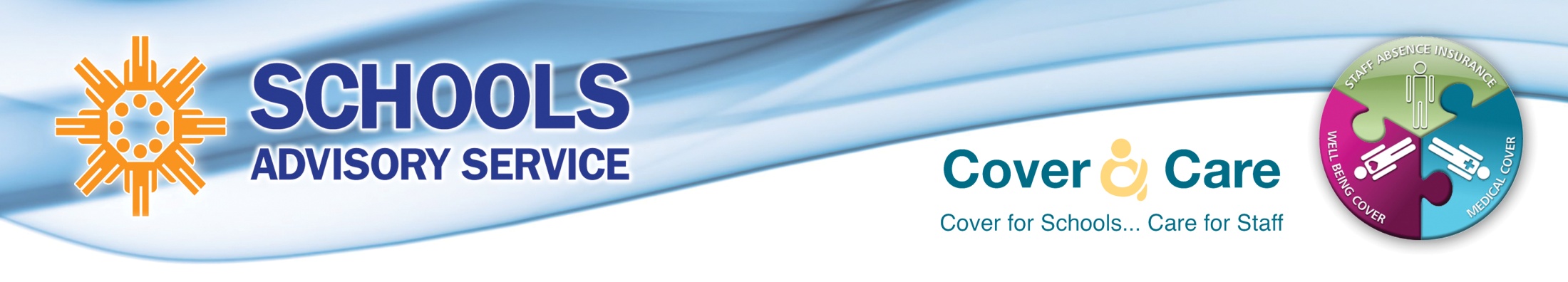 TUPE- declaration of proposed “measures”

Q? Continuity vs change

A “measure” may be any relevant change, whether of the new employer’s will or not….
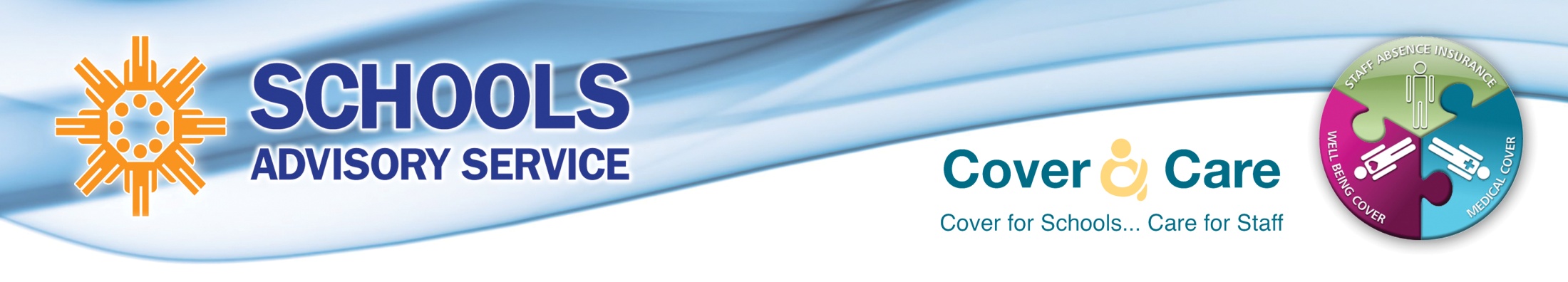 TUPE-potential “measures”

Pay date
Pensions
Organisational/leadership structure
Ts and Cs (source/applicability)
Continuity of employment
Location (obligation)
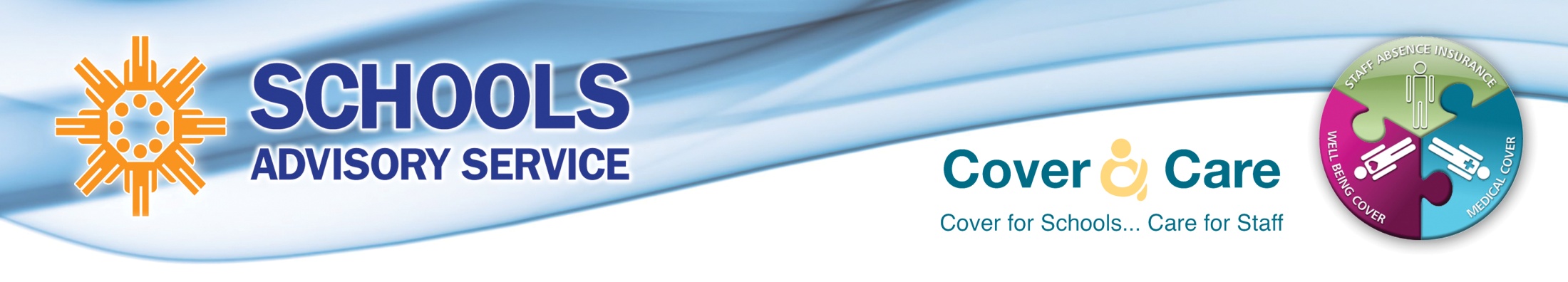 TUPE- the mix
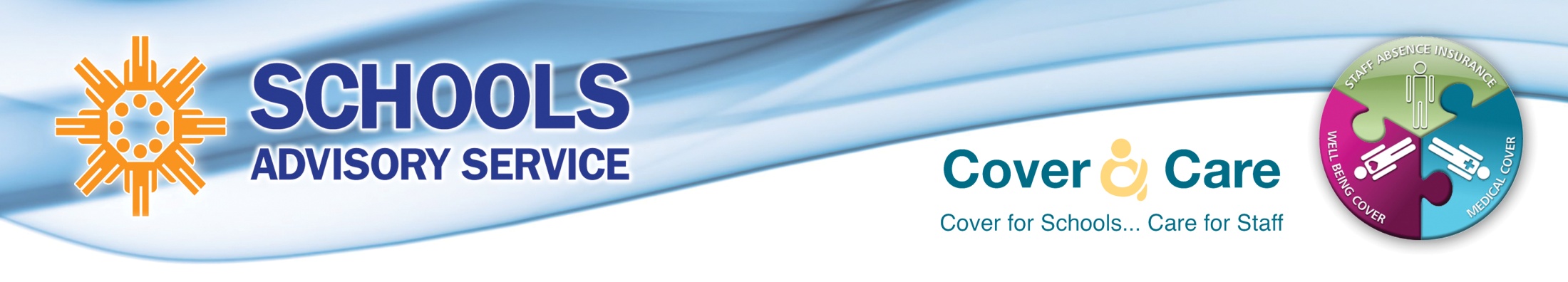 TUPE- due diligence

Gather employee data
Consider future access to data (NB policies)- gather and store if any doubt
Check
Check again
And again.


Double check…..
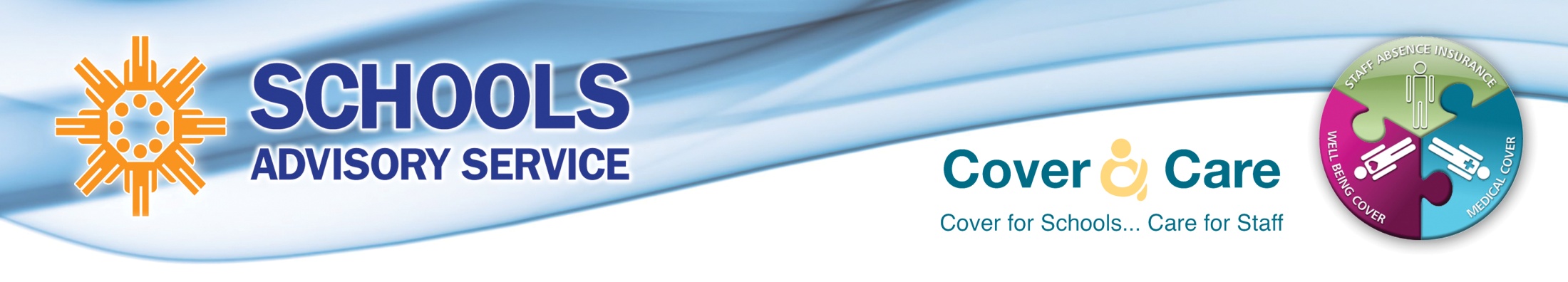 TUPE- due diligence

BEWARE

Unknown unknowns abound

KNOW your LIMITS- seek professional guidance

The removal of an “un” may create a “measure”
Continuity vs change??
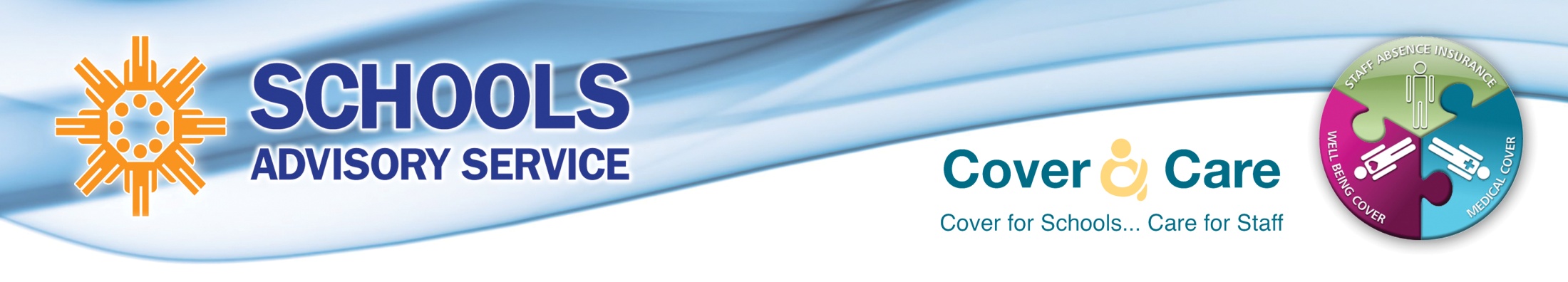 The “nuts and bolts”

Capacity
Time
Expertise
Resources
Vision?
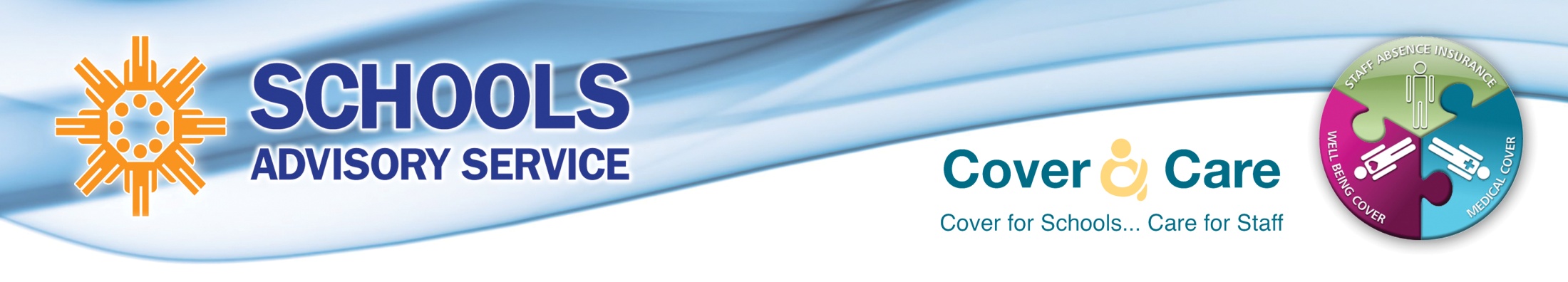 The dream of a design?
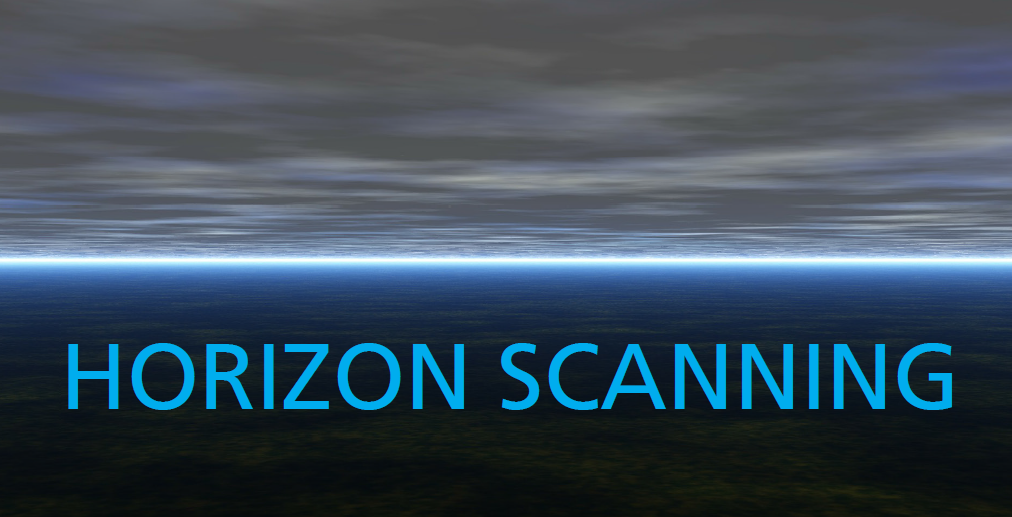 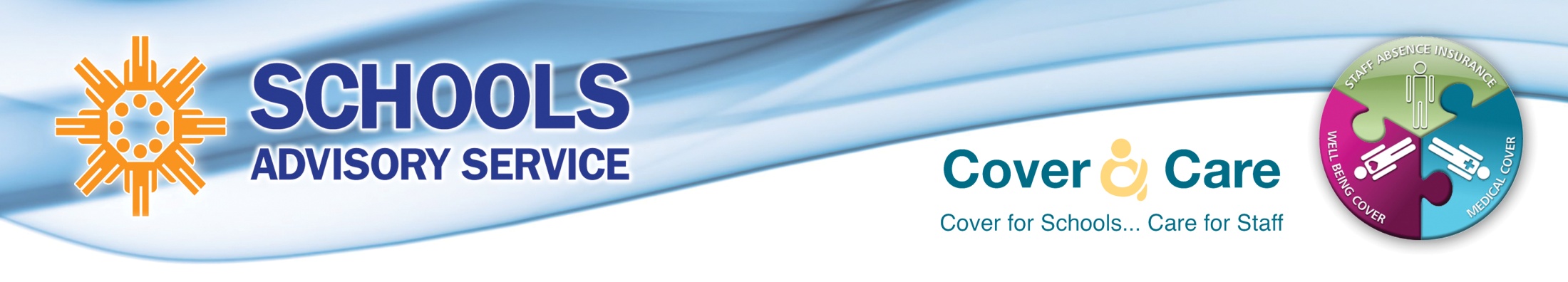 The dream of a design?
Food for thought purposes only

Future knowns:

Teacher labour market
TTO employment review (NJC pay deal this year)
Emerging models of systems leadership
New credentialisms and CPD frameworks (Foundation for Leadership in Education, i.e.)
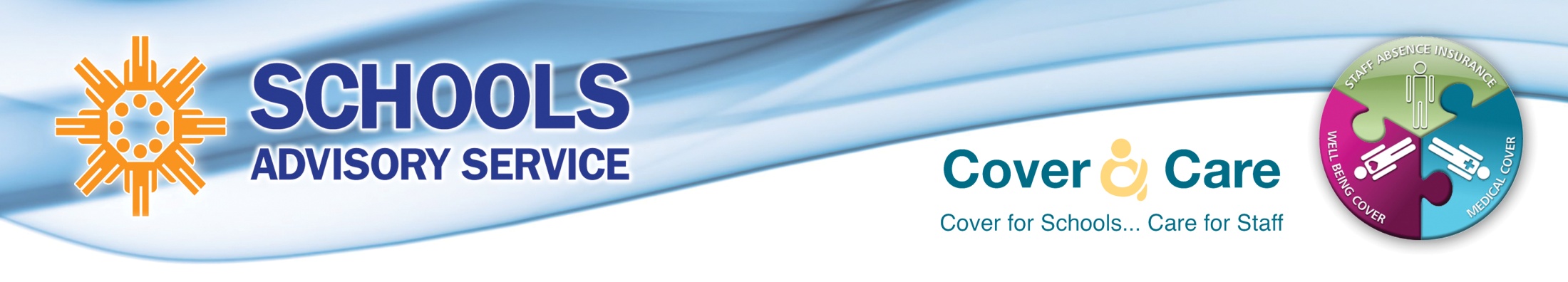 The dream of a design?
Food for thought purposes only

Future unknowns??
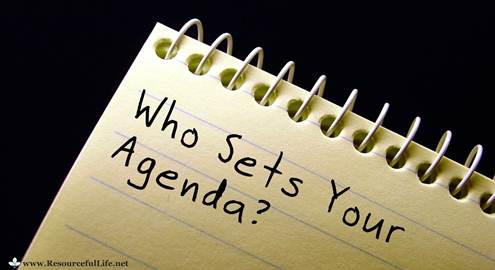 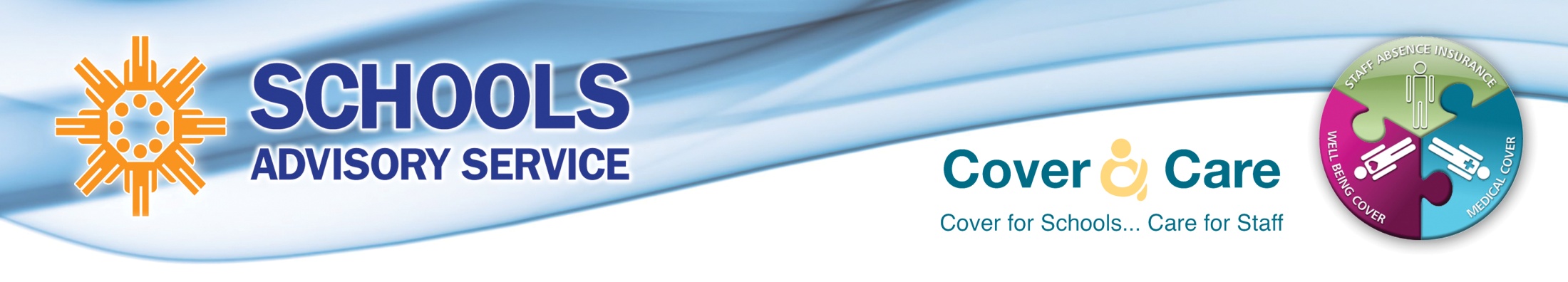 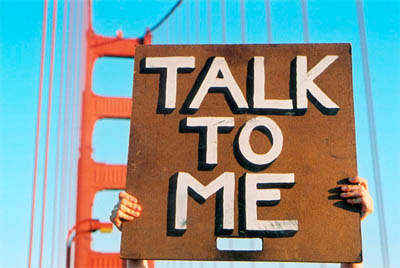